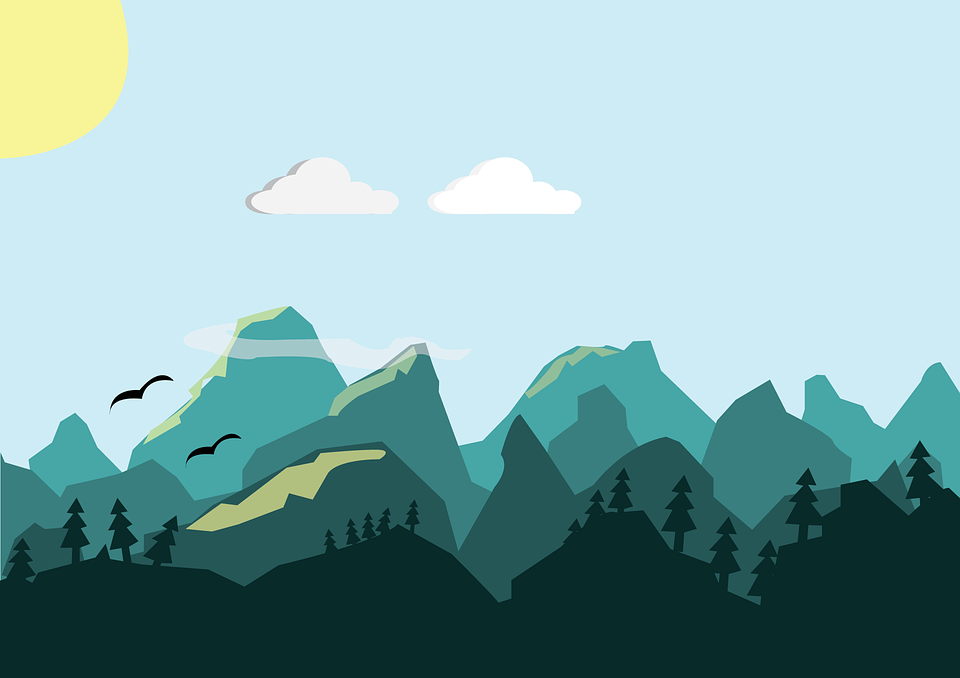 Ciulistet: Emerging LeadersNavigate forward based on where you come from
Kristina Andrew 
Economic Development
Bristol Bay Native Association
What is Ciulistet?
Leadership Program for young adults
Alaska Native Governance, Tribal Administration, Land and Natural Resource Management, Native Corporations, Leadership, Community Project & Program Planning, Cultural Revitalization 
Specialized Internship Opportunities 
Building Bristol Bay specific leadership skills and knowledge
Network of peers and mentors across the region
Funded by Administration for Native Americans: Social and Economic Development Strategies, BBNC, BBEDC, and The Nature Conservancy
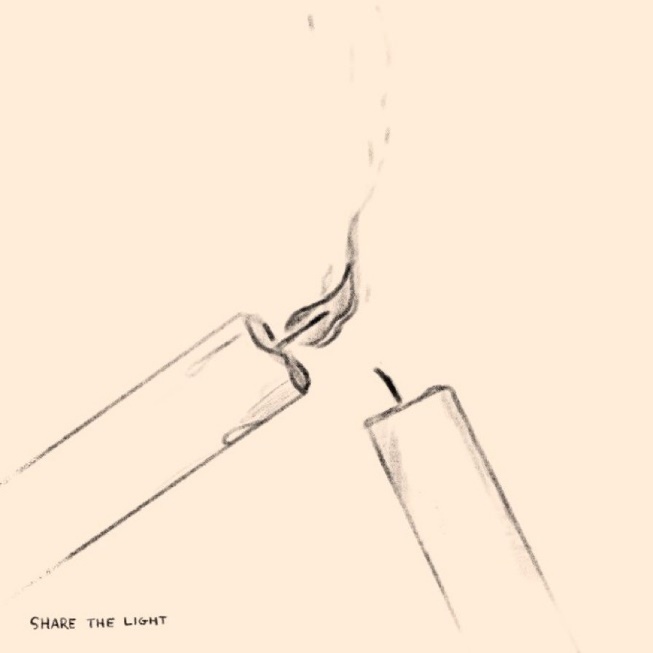 Who does Ciulistet Serve?
Young Adults ages 18-28
ALL 31 tribes in Bristol Bay 
BBNC Shareholders
BBEDC CDQ residents
When does Ciulistet Take place?
The actual internship is January to May (2 retreats, orientation, 5 check in calls)
Recruitment in Fall August to October
Internship Placements in October to December
Where does Ciulistet Take place?
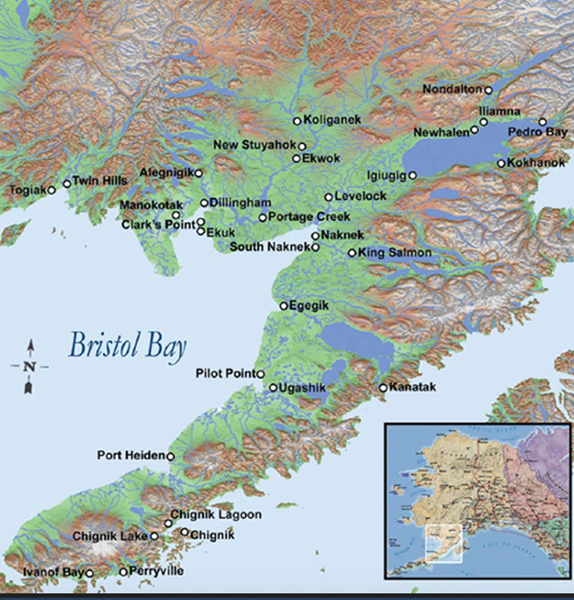 First year was all online w/ most participants calling in from in region due to COVID
Second year was in Dillingham and King Salmon
Third year, open to suggestions but need to house and feed15 people
Meet the Cohorts
2022
2023
Analouise Hoseth- Dillingham (UAA Student)  
Lynette Eversole- Togiak 
Mariam Nanalook- Manokotak 
Sally Paul- Manokotak 
Clarissa Franklin- Manokotak 
Angelina Phillips- Perryville
Emma Wetter- Ekuk 
Shaun Andrew- Igiugig (ANC)
Natasha Larson- Perryville (ANC UW Student)
Jasmine Kritz- Aleknagik 
Courtney Griechen- Pilot Point (ANC)
Brandie Olson- Dillingham
Virginia Andrews- Aleknagik 
Joseph Nanalook- Manokotak 
McKenzie Nanalook- Manokotak 
Angelina Phillips- Perryville
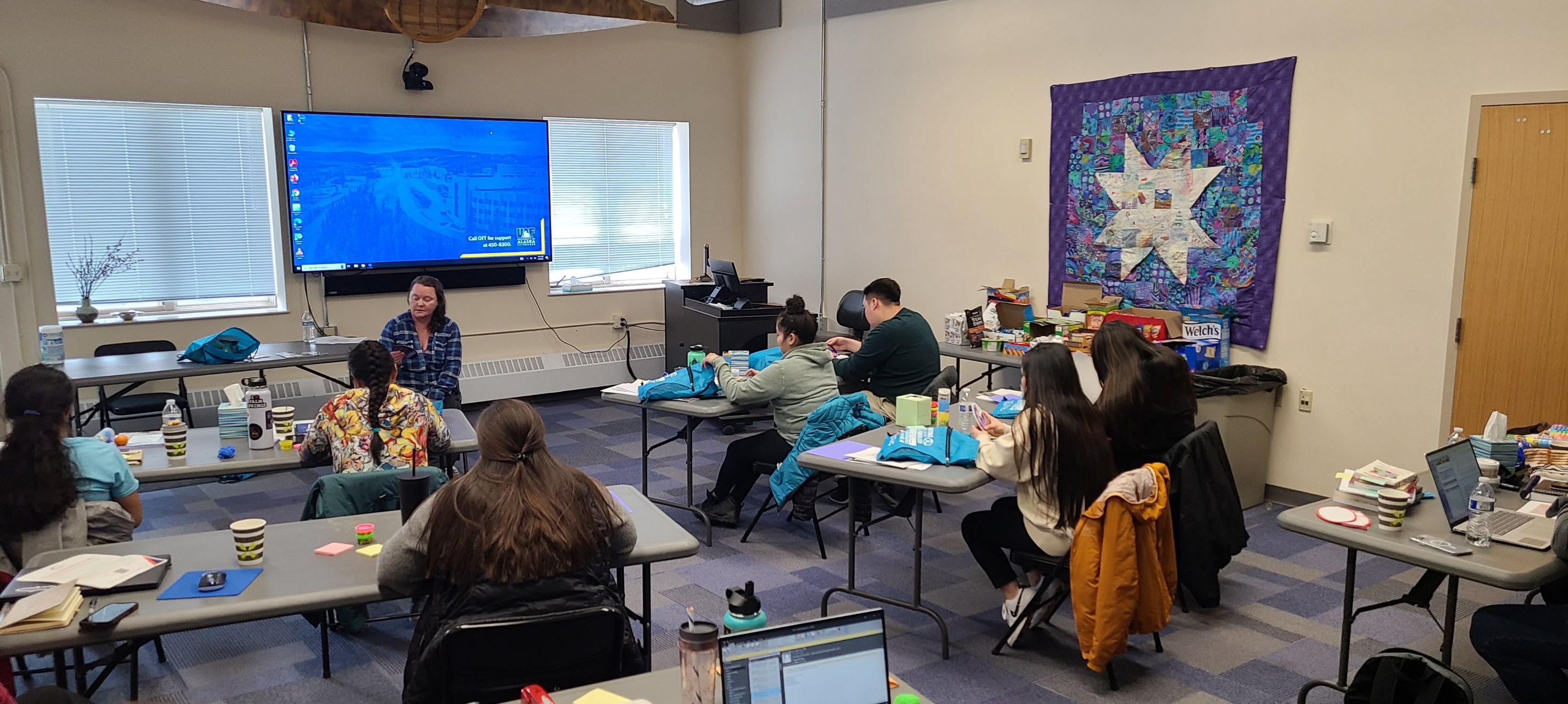 2023 Photos Retreat One
Why Ciulistet?
This started with TNC Two Way Exchange with 4 young adults from across BB
Filling multiple gaps: public schools, jobs, post HS programs, promote team building
Leadership Program for young adults
Alaska Native Governance, Tribal Administration, Land and Natural Resource Management, Native Corporations, Leadership, Community Project & Program Planning, Cultural Revitalization 
Specialized Internship Opportunities 
Building Bristol Bay specific leadership skills and knowledge
Network of peers and mentors across the region
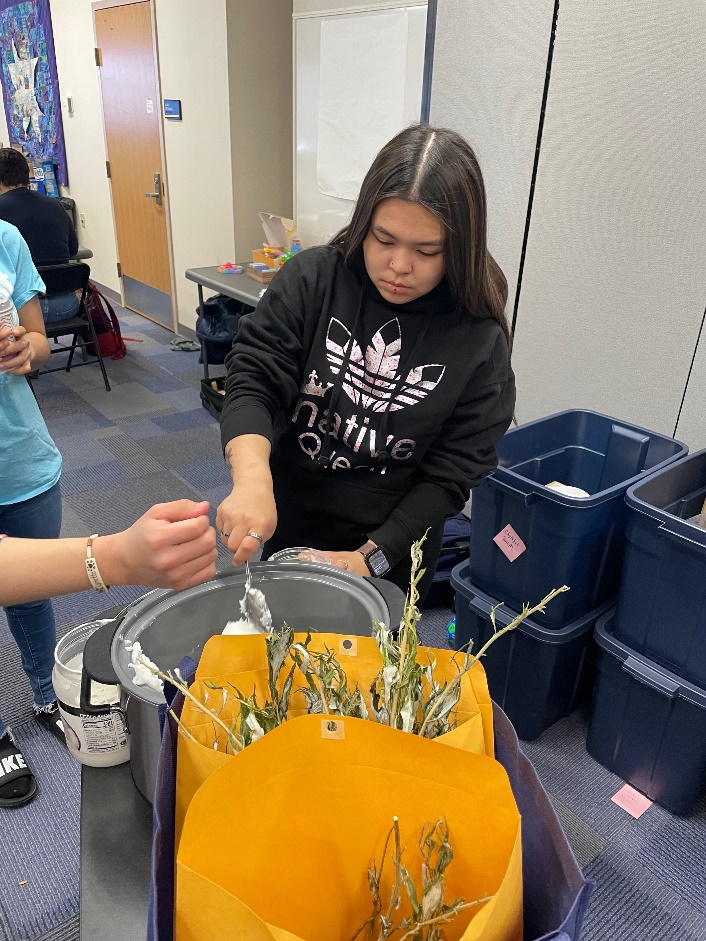 More 2023 Retreat One Photos
Unexpected Outcomes
Full time job placements 
Leveraging resource from other program, assisting other programs/ organizations  
Human Resources has a complex job-Thank your HR Team
Broad Community Support and Excitement 
Smaller Cohort than expected
Bringing young people home or to resources they need
Hope for the future
Young people want to do something meaningful they just need the chance
Quyana –Questions?
Kristina Andrew
907-842-6223
kRandrew@bbna.com
Economic Development
Bristol Bay Native Association 

https://bbna.com/program-development/ciulistet-emerging-leaders-internship-program/